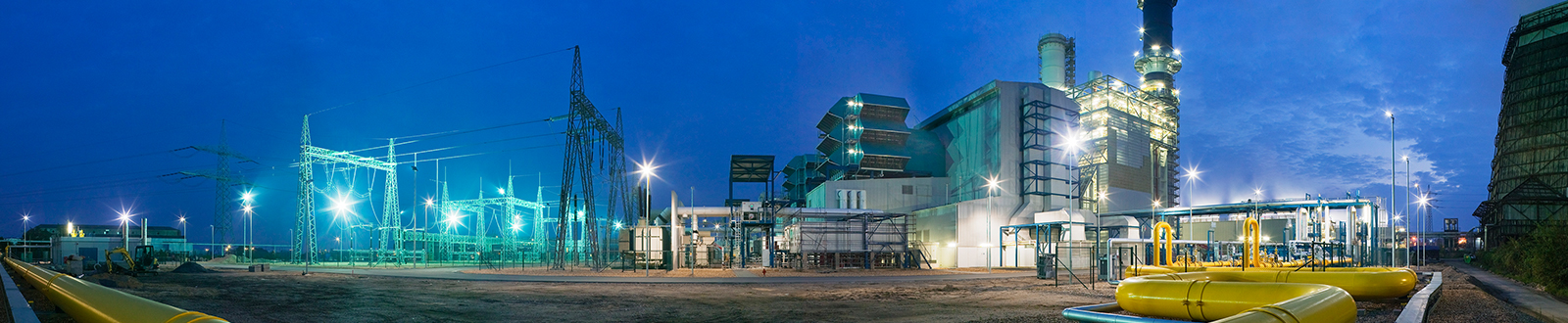 ЭКАТ
Производим чистый воздух!
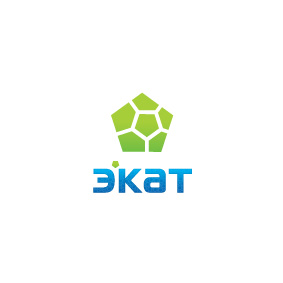 О нас
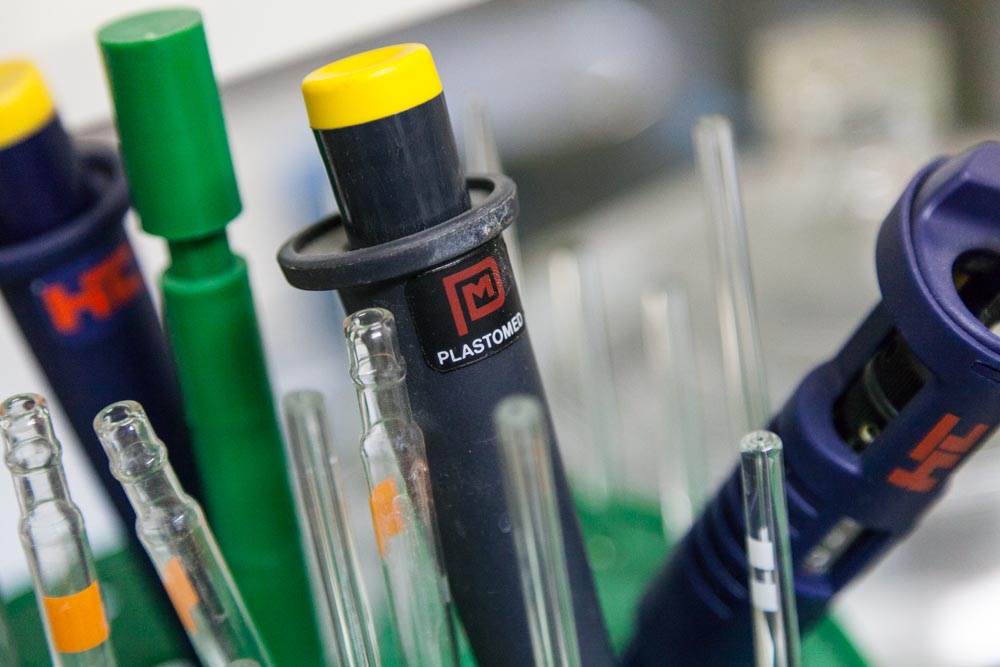 Компания «ЭКАТ» на протяжении 10 лет занимается разработкой и производством систем очистки газовых выбросов, катализаторов и установок рекуперации тепла. 
Благодаря нашему большому опыту, мы можем помочь клиентам из самых разных отраслей промышленности с решением практически любых задач в области газоочистки и энергоэффективности.
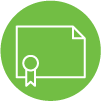 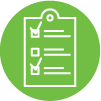 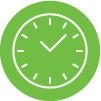 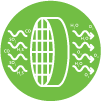 Срочная помощь в устранении экологи-ческих замечаний
Вся продукция сертифицирована
Индивидуальные решения «под ключ»
Эффективность очистки до 99,98%
Наши задачи
Очистка воздуха и газовых выбросов от стационарных источников
Системы селективного каталитического восстановления выбросов газовых турбин
Повышение энергоэффективности предприятий (рекуперация тепла)
Катализаторы технологического назначения
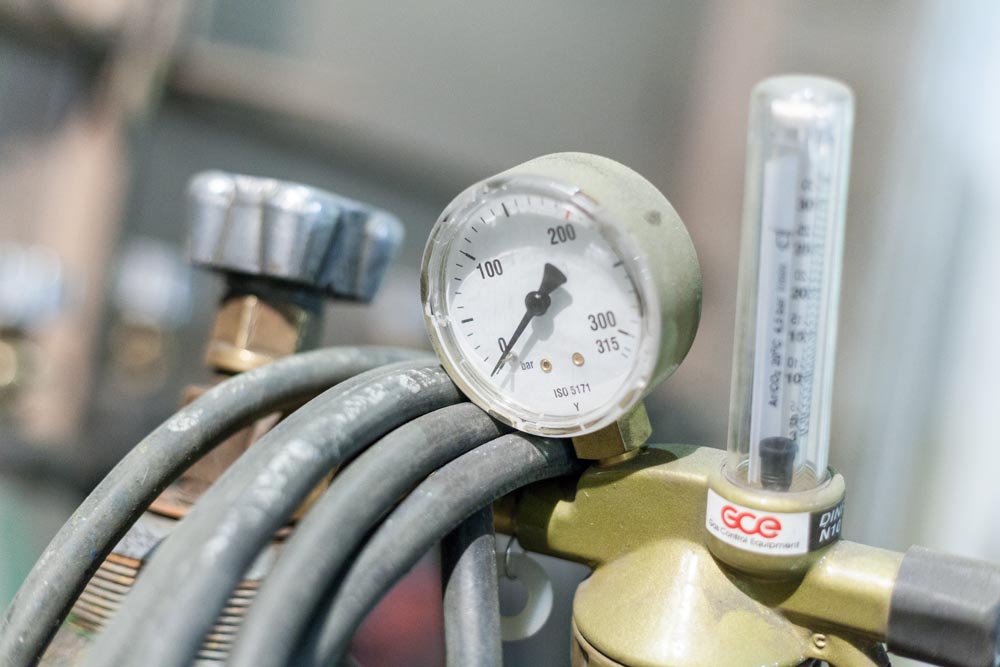 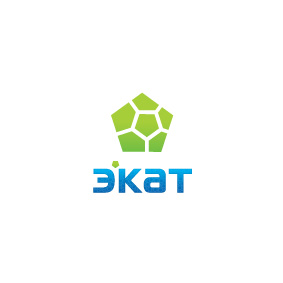 Наша интеллектуальная собственность
1. Патент РФ № 2286201 «Способ очистки газовых выбросов и устройство для его осуществления»
2. Патент на изобретение № 2491993 «Каталитический блок на основе пеноникеля и его сплавов для очистки газов от органических соединений, включая бензпирены, диоксины, оксиды азота, аммиака, углерода и озона» 
3. Патент РФ № 2297874 «Установка для плазмокаталитической стерилизации и очистки воздуха» 
4. Патент на полезную модель № 60509 «Установка для производства озона» 
5. Патент на полезную модель № 70163 «Плазмохимический реактор для генерации плазменного разряда в газах» 6. Патент на изобретение № 2480244 «Устройство очистки воздуха» 
7. Патент на изобретение № 2491993 «Каталитический блок на основе пеноникеля и его сплавов для очистки газов от органических соединений, включая бензпирены, диоксины, оксиды азота, аммиака, углерода и озона»
8. Патент на изобретение № 2493934 «Способ получения жаростойкого высокопористого проницаемого сплава» 
9. Патент на изобретение № 2491991 «Катализатор для разложения озона и способ его получения» 
10. Система менеджмента качества соответствует требованиям ГОСТ Р ИСО 9001-2008.
11. Разрешение на применение оборудования ЗАО «ЭКАТ» № РРС 00-045650.
12. Сертификаты соответствия на продукцию ЗАО «ЭКАТ».
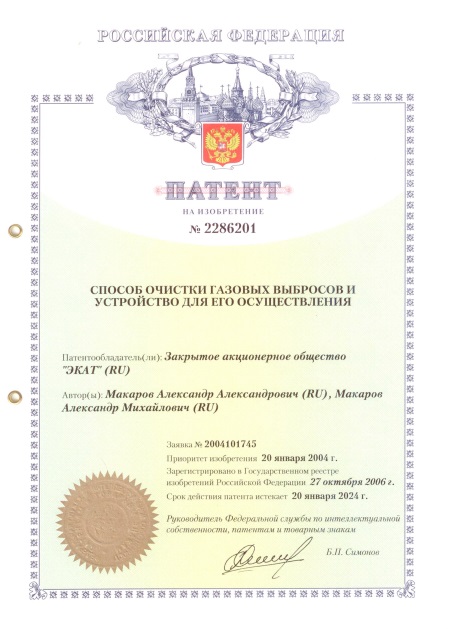 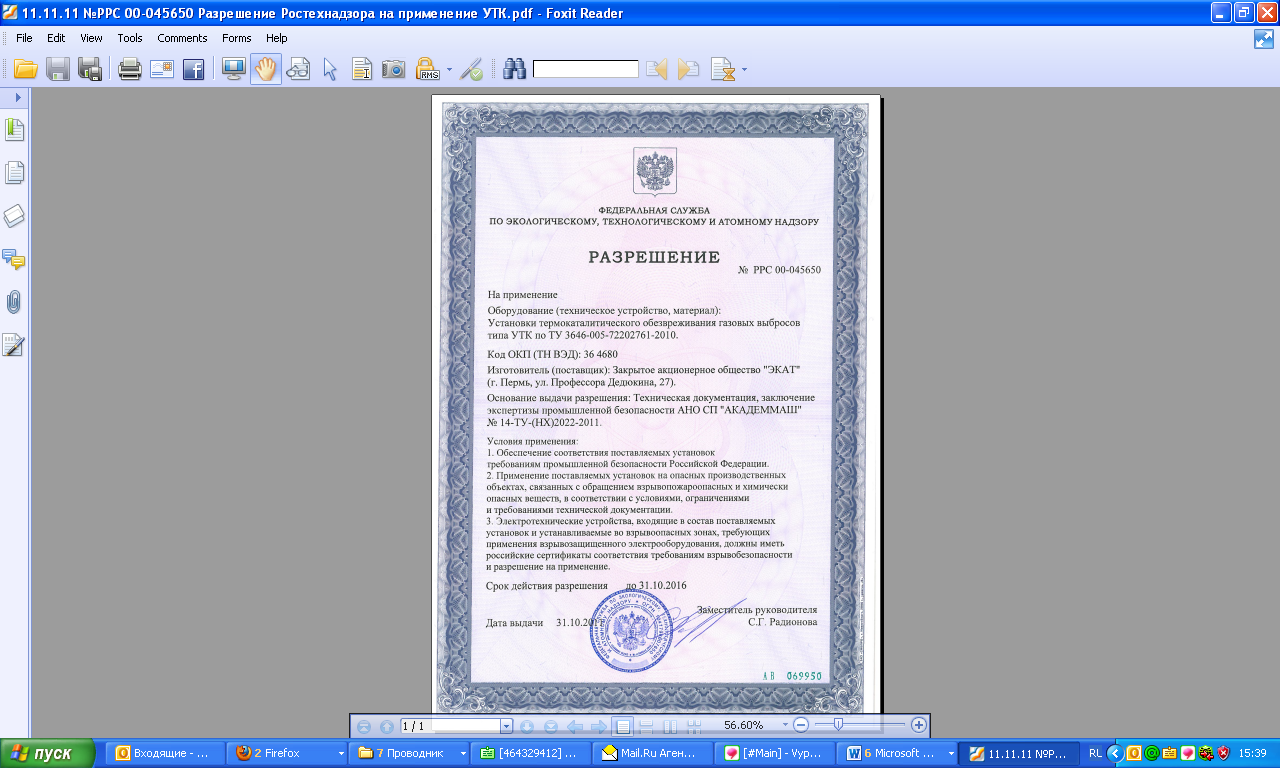 Задача
Задача:
Импортозамещение газовых турбин с учетом  экологической политики ОАО «Газпром»
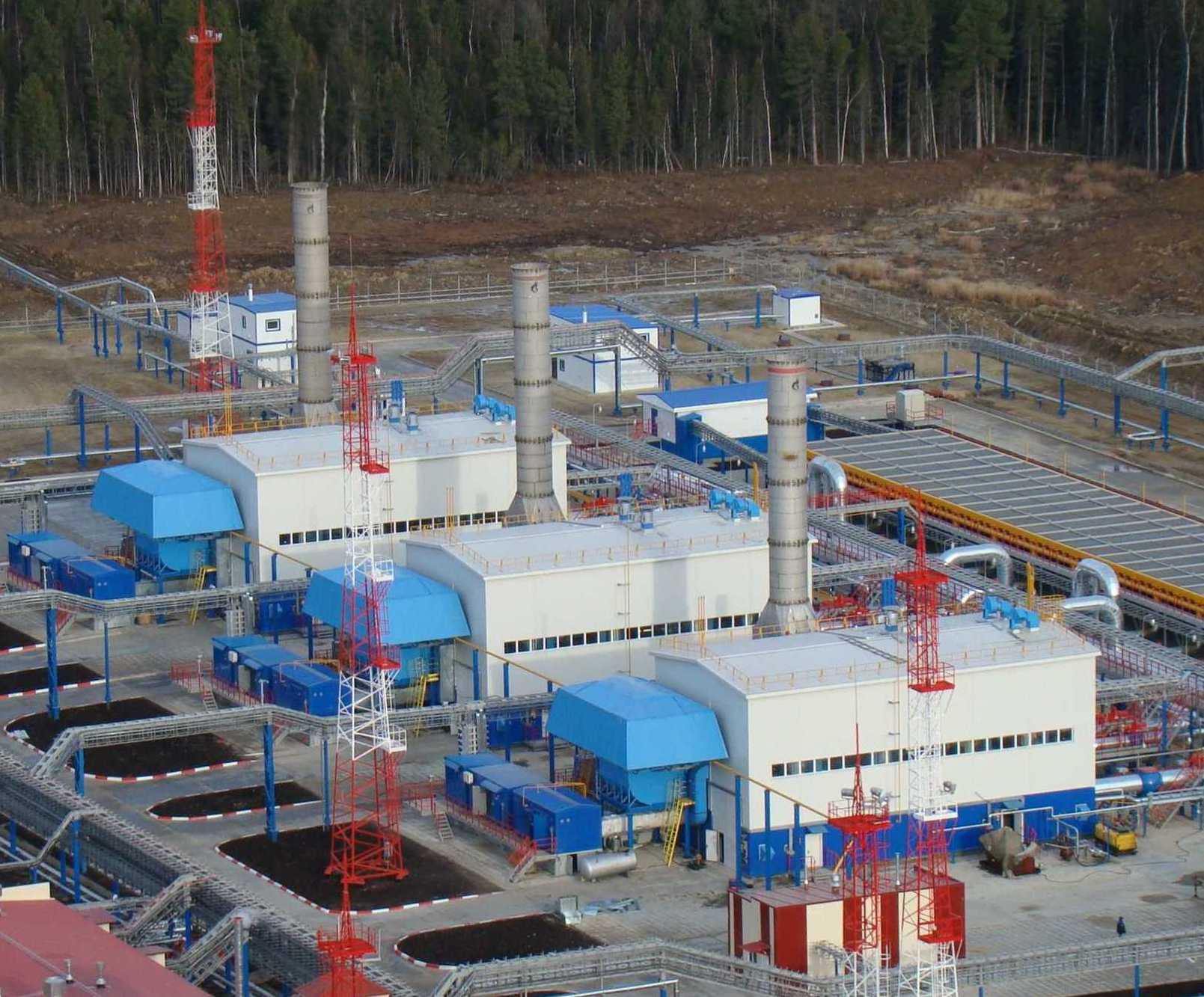 Ужесточение нормативов выбросов 
ГПА в ОАО «Газпром»:
Обоснование выбора СКВ в качестве технологии очистки
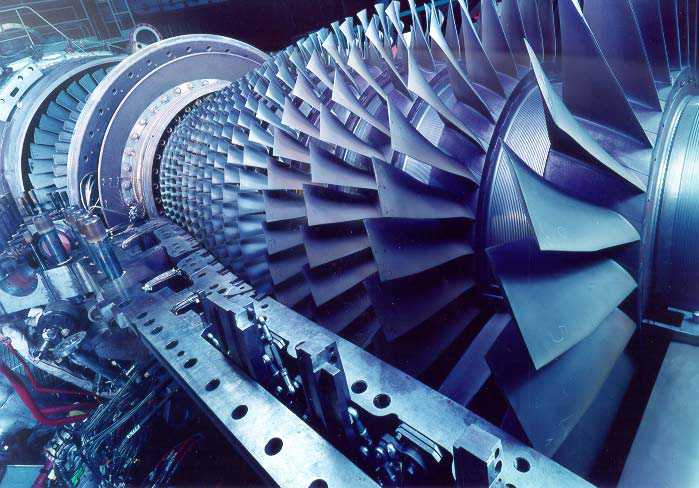 Единственная автономная система, способная обеспечить очистку выбросов NOx от газовой турбины до 50 мг/м3
В сочетании с технологией сухого подавления позволяет обеспечить соблюдение нижней границы экологических нормативов ЕС по NOx (20 мг/м3)
Позволит сэкономить время и деньги при ужесточении нормативов до 10 мг/м3 вследствие отсутствия необходимости в дополнительных системах очистки
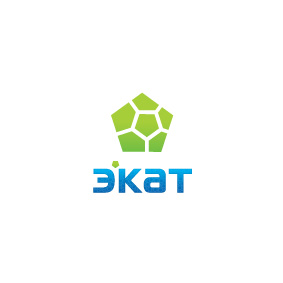 Описание системы СКВ (на примере газовой турбины)
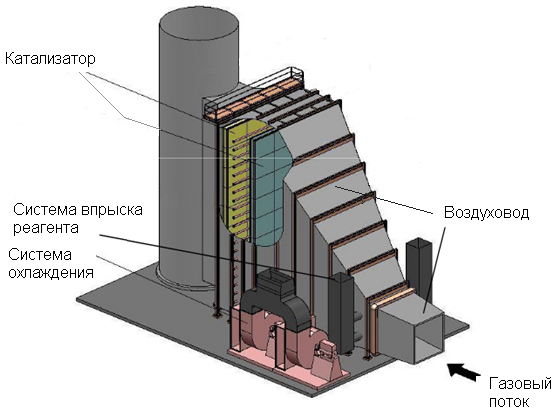 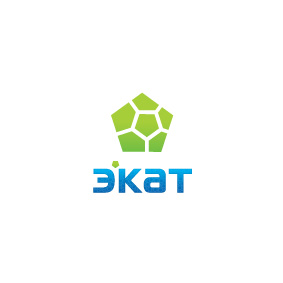 Описание катализатора
Применение:
Системы селективного каталитического восстановления NOx (СКВ-системы) 
Типы катализатора:
для низких температур – 315-400°C;
для средних температур – 420-480°C;
для высоких температур – может применяться при температурах свыше 500°C.
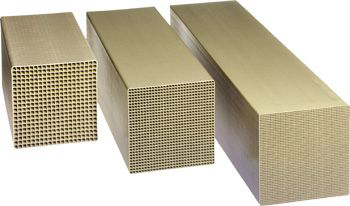 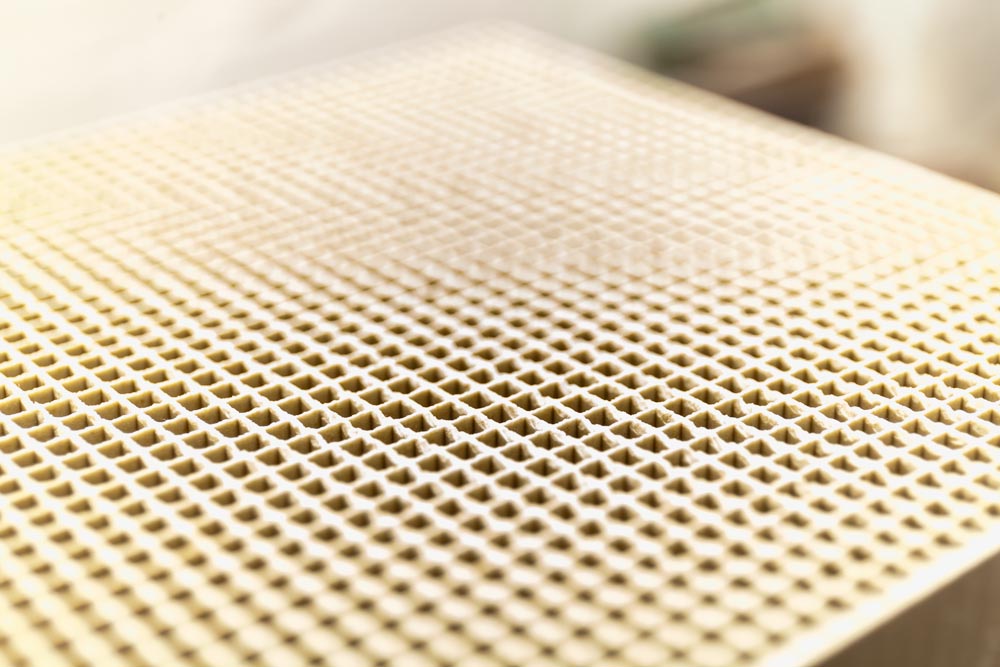 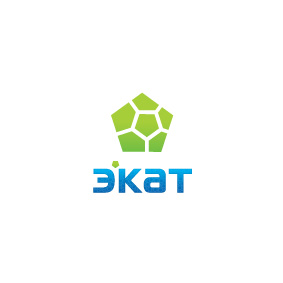 Этап реализации проекта
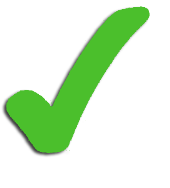 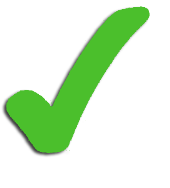 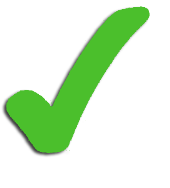 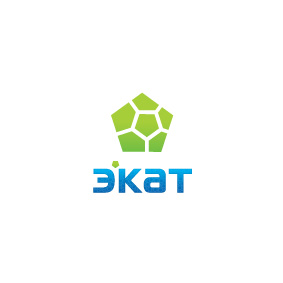 Спрос на СКВ в России появляется
Начинают появляться примеры внедрения системы СКВ для энергетических установок в России: 
проект СКВ для газовых турбин («Газпром-Авигаз»- «ЭКАТ»);
Нижнекамская ТЭЦ-2 (Alstom и «Силовые машины»).
Главный исторический и мировой драйвер спроса на экологические системы – законодательные изменения и правоприменительная практика:
Переход всех предприятий на комплексные экологические разрешения (2014-2018 г.г.)
Россия переходит на принцип «наилучших доступных технологий» (15 отраслей в 2015 г.);
Научно-техническая политика ПАО «Газпром» для ГПА(NOx 50 мг/м3 к 2015, 30-25 мг/м3 к 2020 г.);
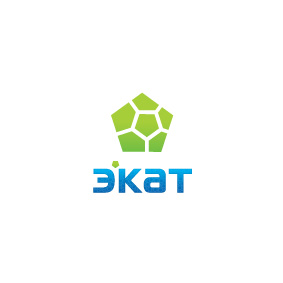 Предложение СКВ в России основано на импорте
Рынок реагентов для СКВ в России сформирован (аммиачные и карбамидные производства);
Системный инжиниринг СКВ в России представлен филиалами иностранных компаний (Haldor Topsoe), либо полностью импортируется;
В немногочисленных инжиниринговых проектах применяется импортный катализатор;
Производство катализатора в России отсутствует;
Научные разработки известны, но внедрений нет;
Необходимо сформировать успешно апробированное импортозамещающее предложение;
Отечественный инжиниринговый проект начат («ЭКАТ»);
Следующий шаг – импортозамещение катализатора.
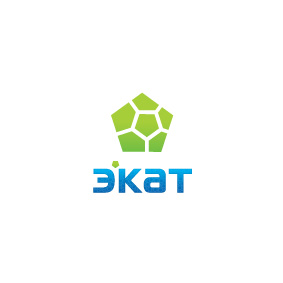 Мировой объём рынка СКВ-систем (млн. USD)
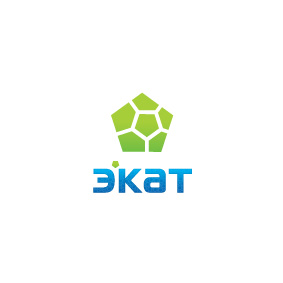 По данным The McIlvaine Company, сентябрь 2015 г.
Сегментация мировых продаж катализатора по отраслям
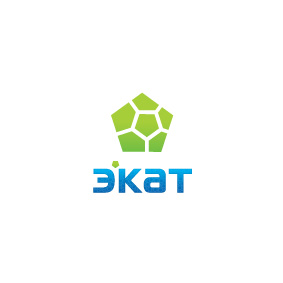 По данным The McIlvaine Company, 2014 г.
Катализатор для СКВ: тенденции Российского рынка
Доля России в мировом рынке СКВ ничтожна;
При неизбежном вводе в правоприменительную практику уже принятого российского экологического законодательства в России возникнет резкий рост спроса, примеры (The McIlvaine Company ):
Программа модернизации угольных электростанций в 2010 г. в Китае сгенерировала спрос на катализатор в полтора раза превышающий годовое мировое производство 2009 г.;
Изменения законодательства Чили в 2014 г. привели к росту продаж катализатора на 200% ;
Российская отраслевая сегментация катализатора 
СКВ в целом будет соответствовать мировой
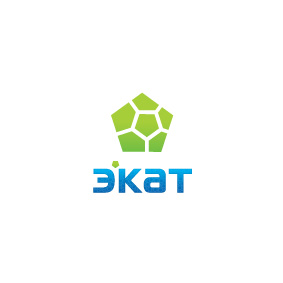 Предложение компании ЭКАТ
«ЭКАТ» с 2004 г. занимается разработкой и производством экологических каталитических систем;
Имеется научная и технологическая проработка производства импортозамещающего катализатора;
В 2014-2016 г. ЭКАТ проводит инжиниринговый проект по апробации системы каталитического подавления оксидов азота для газоперекачивающих агрегатов;
Предлагается в 2016-2017 г. создать производство катализатора подавления оксидов азота;
Срок создания производства синхронизирован со временем окончания инжинирингового проекта и активизации спроса в России.
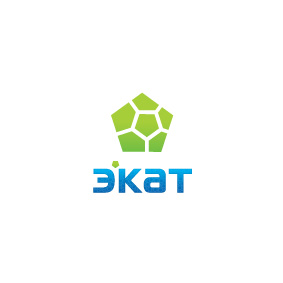 Наши контакты
Мы рады сотрудничеству с вами!

Компания «ЭКАТ», 
г. Пермь
тел./факс: (342) 239-13-39
info@ekokataliz.ru
www.ekokataliz.ru
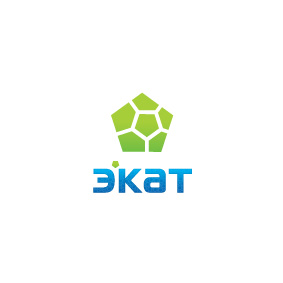